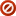 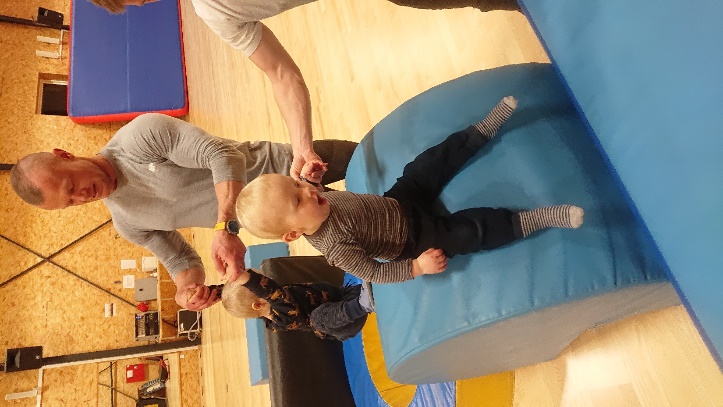 Babybuilding for bornholmske fædre og deres 12 til 24 måneders børn
Oplæg 3. marts 2021
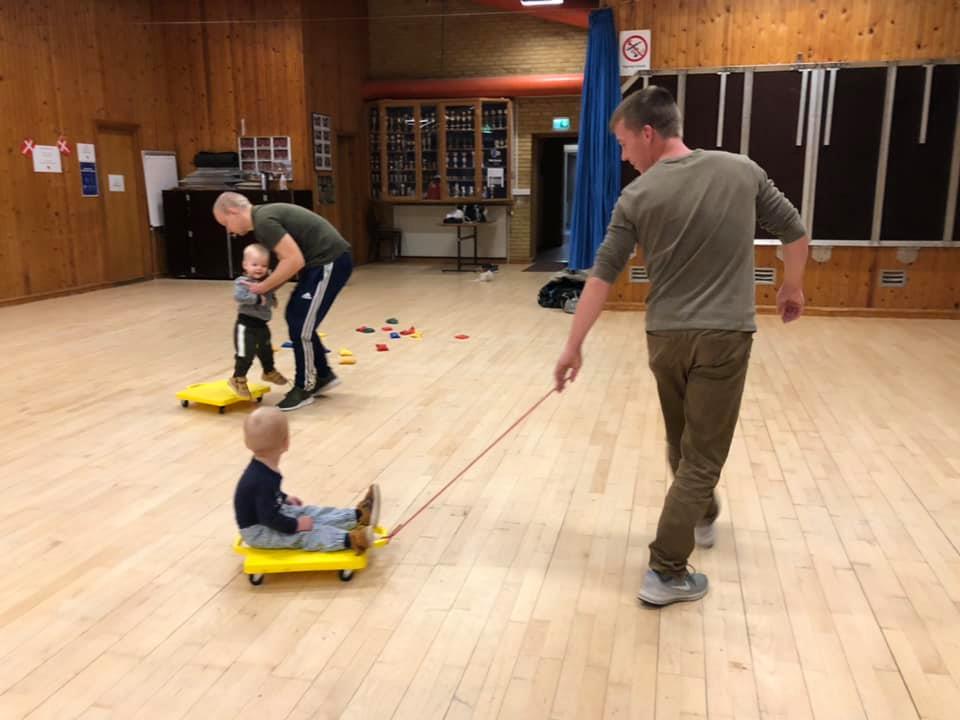 Henriette Folkmann Hansen, 
Idræts- og kommunekonsulent
DGI Bornholm
Dagsorden 
Formål
Organisering 
Rekruttering 
Aktiviteter 
Forankring 
Perspektiver
Navn Navnesen
Fædregruppe kaldet babybuilding er del af et større samarbejde
Samarbejdspartnere
Bornholms Regionskommune via programmet De Små Børns Bornholm (Støttet af Egmont Fonden)


Socialt Udviklingscenter SUS 


DGI Bornholm
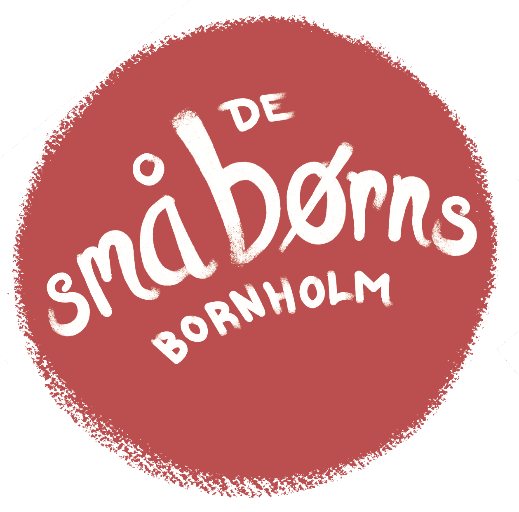 Navn Navnesen
Formål med fædregruppe – babybuilding
FORMÅL 
Bevægelsestilbud for far og barn, et mødested for fædre, skabe netværk blandt fædre, styrke far-barn relationen og indblik i foreningstilbud. 


MÅLGRUPPEN 
Fædre i sårbare familier med børn mellem cirka 12 mdr. til 24 mdr.
 
F.eks. unge fædre, fædre med kort eller ingen uddannelse, ledige fædre, fædre i risikogruppen for at udvikle depression (fx. mor har fødselsdepression) og fædre med anden etnisk baggrund end dansk.  
Fædre der ønsker en tættere relation til deres barn.
Navn Navnesen
Organisering
Forberedelse
Udpegede en tovholder/brobygger i DGI Bornholm 

Afholdte projektgruppemøder

Undersøgte erfaringer og forskning  - bl.a. inspiration fra Thisted Kommune. 

Dialog med Sundhedsplejen (lederen & Far-ambassadør)

Inklusionspædagog med i projektet – faciliterende samtale 

Udarbejdede projektbeskrivelse, tidsplan og pjece
Navn Navnesen
Hvordan kom det i stand?
Organisering
Aftale om leje af lokal idrætsforenings klublokale og træningshal

Hver onsdag kl. 16 – 18.00 opstart 23. september – 2. december 2020 
      (i alt 11 gange)

Instruktører/facilitatører (mænd). To DGI instruktører og én inklusionspædagog. Ofte 2 på hver gang. 

Program 
     23. sept. kun for fædre - introduktion
     30. sept. og 7 okt. tumlelege far og barn i hal 
     14. okt. i efterårsferien mødre og søskende inviteret med til tumleleg
     21. okt. kun for fædre (skydning, mountainbike, fisketur m.m.) 
     28. okt., 4.nov. og 11 nov. babysvømning 
     18. nov. kun for fædre   
     25. nov. tumlelege far og barn i hal
     4. dec. afslutning i hal med tumlelege  
-
Navn Navnesen
Rekruttering af fædre
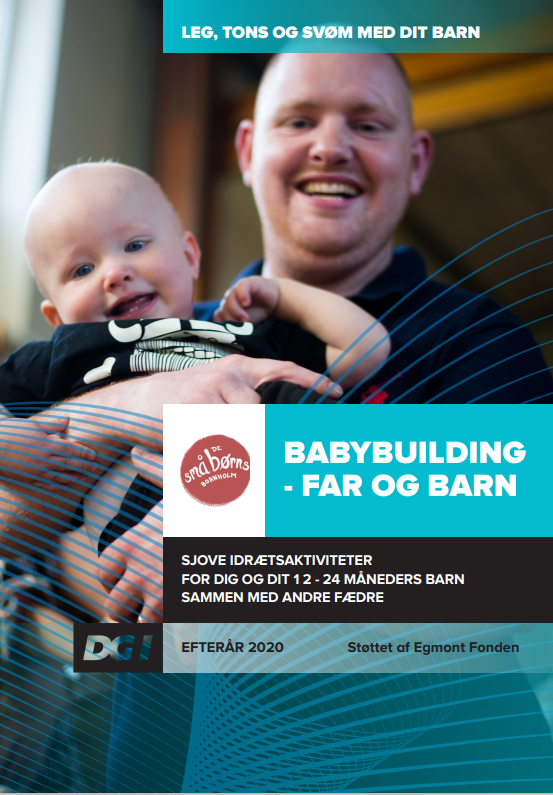 Primært via sundhedsplejen
Pjece –målrettet fædre (ofte mor der læser den)

Sundhedsplejen spurgte fædrene. 
Sendte navn og tlf. nummer til tovholder 
i DGI Bornholm.
Instruktører ringede dem op inden opstart.

Forsøgte rekruttering via dagtilbud

7 tilmeldte – 2 mødte aldrig op trods opringning. 
5 har deltaget i hele forløbet.
Navn Navnesen
Aktiviteter
Tumleaktiviteter for far og barn
Starte og slutte med sunde snacks, frugt, vand og the/kaffe
Aktivitet cirka kl. 16.30 – 17.30

Faldskærm ved start

Leg på rullebræt 

Tumlelege 

Stationer

Motorikbaner m.m.
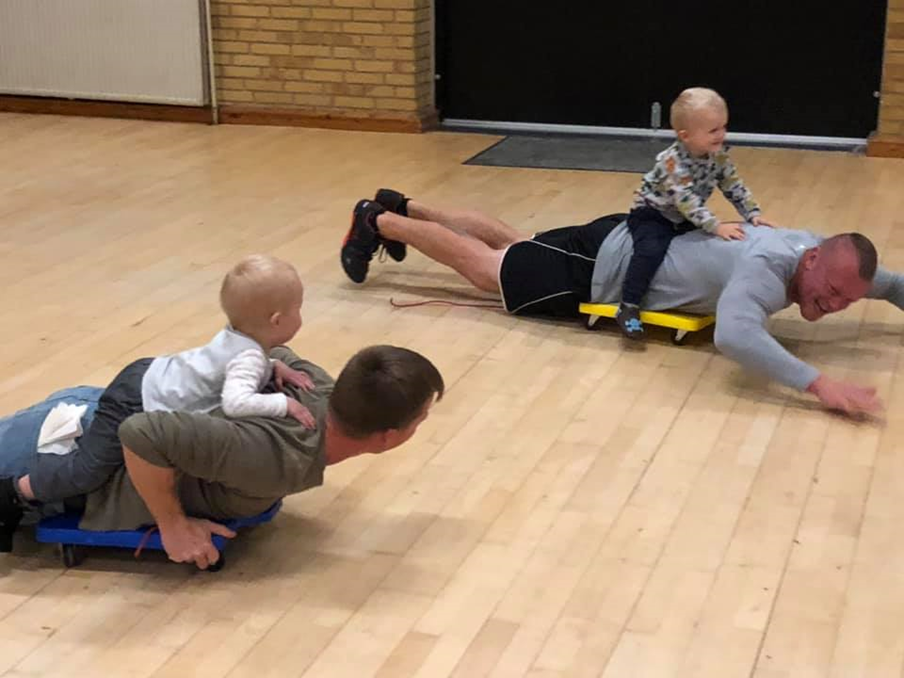 Navn Navnesen
Aktiviteter
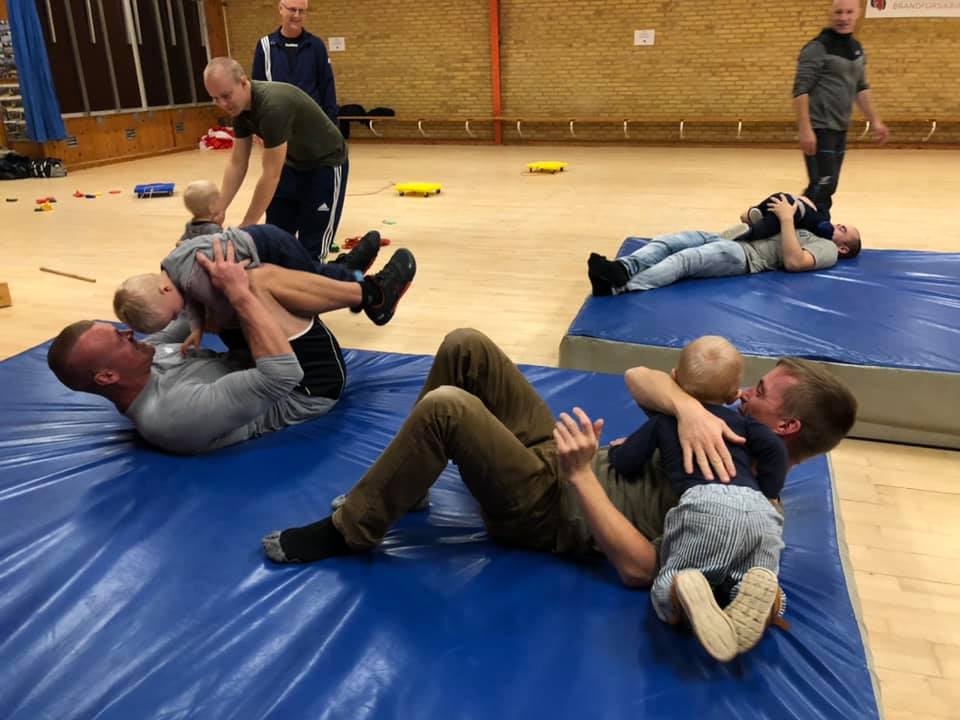 Fokus på:
At skabe en tættere relation 
far og barn 

Bevægelsesglæde 

Tid til fordybelse i aktiviteten




I efterårsferien var mødre og søskende inviteret med til tumlelege.
Sundhedsplejerske deltog her. 

 Uplanlagte processer 

(Babysvømning måtte udgå grundet covid19)
Navn Navnesen
Aktiviteter kun for fædre
Skabe netværk  mellem fædrene
Første gang uden børn 
 
Skydning kun for fædre med efterfølgende sandwich. 

En fisketur – som (desværre) ikke blev afholdt. 

Faciliterende samtale  om emner, der berørte fædrene f.eks. ”barn vil kun have mor”, ”når børnene er puttet”, ”tid til far”, ”tid til mor” m.m.


Fastholdelsesstrategier
Lukket facebookgruppe, lagde billeder op efter hvert forløb & skrev beskeder. 
Huske smsér. Aktivitet én gang ugentligt – samme tid og sted. 
Sammenhold i gruppen blev styrket via aktiviteter kun for fædre
Navn Navnesen
Forankring
Tre fædre begyndte at tage i svømmehallen sammen 

Èn far vil gerne starte noget op i hans by (Allinge) 

Fædrene blev præsenteret for idrætstilbud 
for de 0- 3 årige børn og familier på Bornholm.
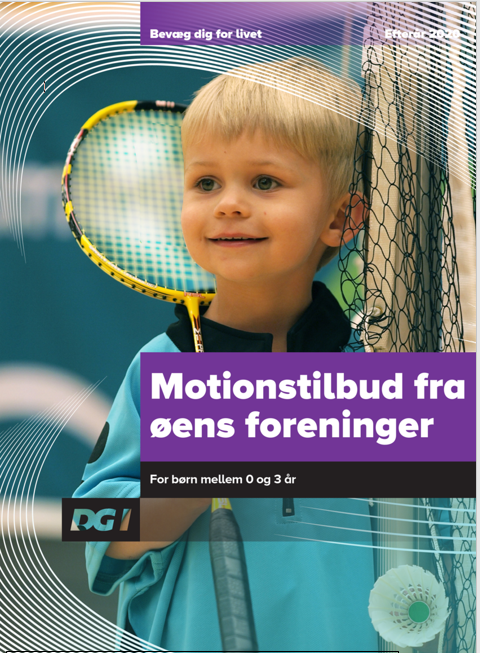 Navn Navnesen
Perspektiver
Babybuilding version 2
Forankre det i en idrætsforening fra begyndelsen 

Tilbyde kursus målrettet idrætsforeninger, der vil starte fædregruppe. 
         
Instruktørteamet kan støtte op om nye fædregrupper f.eks. i Allinge. 


Større fokus på aktiviteter kun for fædrene og den faciliterende samtale. 

Besøge babyhåndhold, minibadminton eller instruktører til babybuilding 


UDENDØRS AKTIVITETER f.eks. i samarbejde med ”Med Far i naturen”
Navn Navnesen
Spørgsmål?Tak fordi I lyttede 
Kontakt
Idræts- og kommunekonsulent i DGI Bornholm 
Henriette Folkmann Hansen
Mail: henriette.folkmann.hansen@dgi.dk   
Tlf.: 79 40 47 55 / 23 83 26 40
Jens Sune Jakobsen
[Speaker Notes: Fortæl her at alle i dag bliver Demensvenner, og derfor kommer til at repræsentere en forening, der kan kalde sig Demensvenlig Idrætsforening – og hvis de har lyst – kan de bruge badge på hjemmesiden.]
Referencer
SUS (2017): Bedre inddragelse af fædre i sårbare småbørnsfamilier 
SUS (2019): Fædre på forkant Erfaringsopsamling fra fædregrupper i tre kommuner 
CFB (2019): Far og barn udfordringer af far –barn –relationer og gode råd til udvikling af fædreindsatser (vidensnotat)
CFB (2016): Sårbare far – barn- relationer 






https://www.brk.dk/Borger/Familie-boern-unge/Sider/De-små-børns-Bornholm.aspx
Navn Navnesen
Internetsider
https://www.dgi.dk/
https://www.dgi.dk/foreningsledelse/min-landsdelsforening/dgi-storkoebenhavn/projekter/faedrene-paa-banen
www.Farforlivet.dk
https://centerforboerneliv.dk/
www.sus.dk
https://www.brk.dk/Borger/Familie-boern-unge/Sider/De-små-børns-Bornholm.aspx
Navn Navnesen
Tidsplan 2020
Navn Navnesen